MSC W 6Re-presentation
1
This is not a pipe
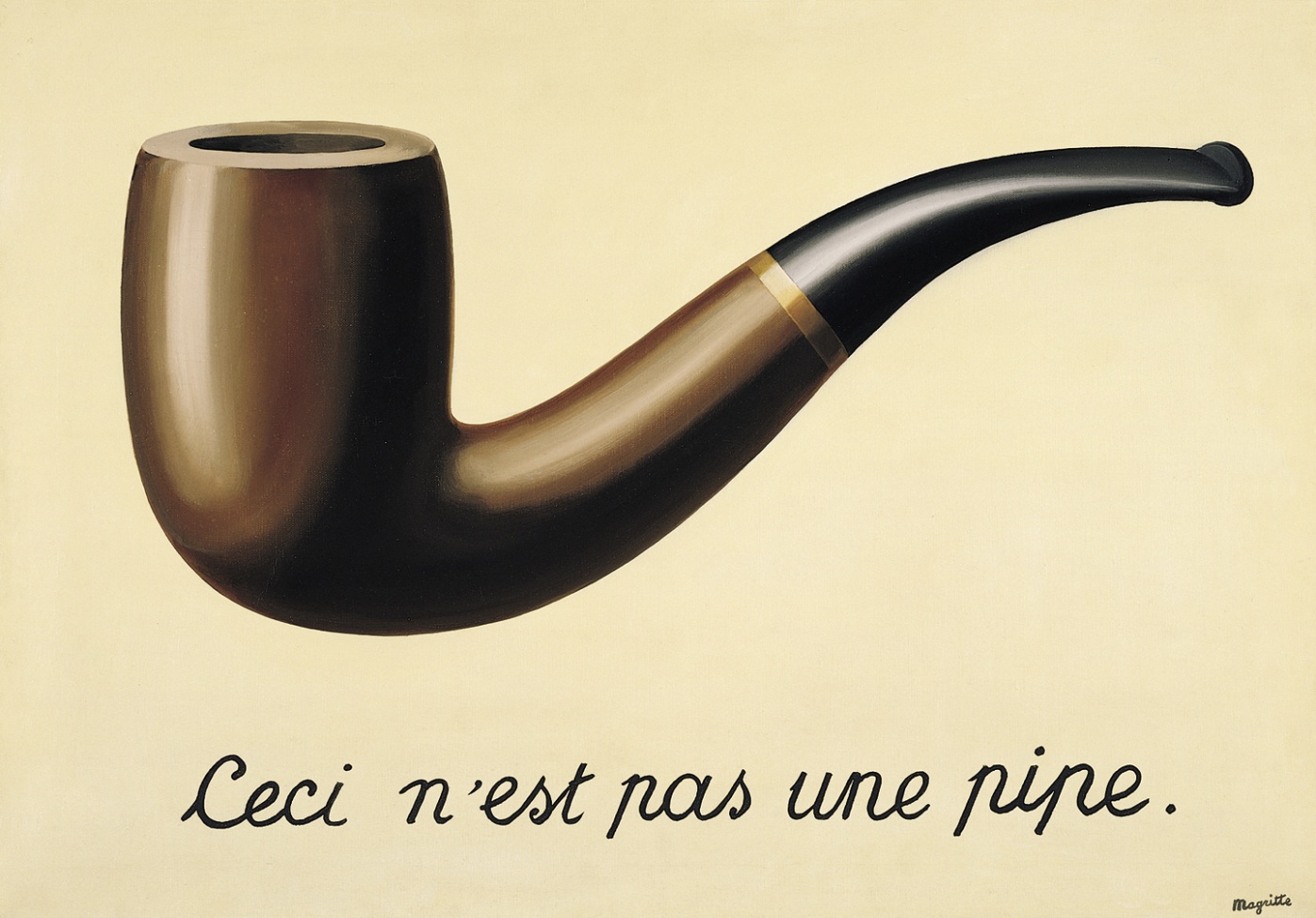 2
Semiotics
REpresentation
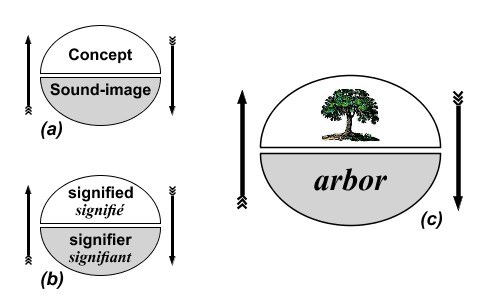 Saussurean Semiology
3
R. Barthes’s Myth

Repeating Representation
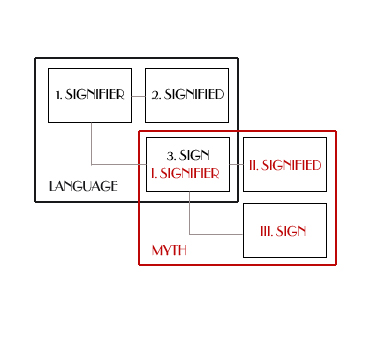 Myth Today
Myth - "mode of signification" -- myth.
Barthes argued that "since myth is a type of speech, everything can be a myth…. [And] it is conveyed by a discourse.” Myth is not defined by the object of its message, but by the way in which it utters this message 

Second-order semiological system
4
Emberto Eco
5
Pearcean Semiotics

We.
the Interpreter
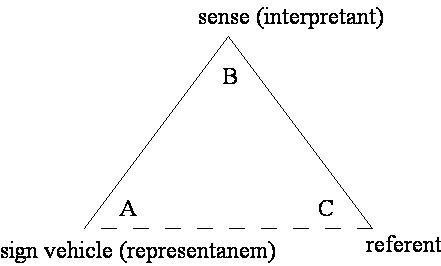 The role of Interpretant 
Interpretants: Immediate Interpretant
 A general definitional understanding of the relationship between the sign and dynamic objects: Dynamic Interpretant
Effect actually produced on the mind: Final Interpretant
6
Peircean Semiotics
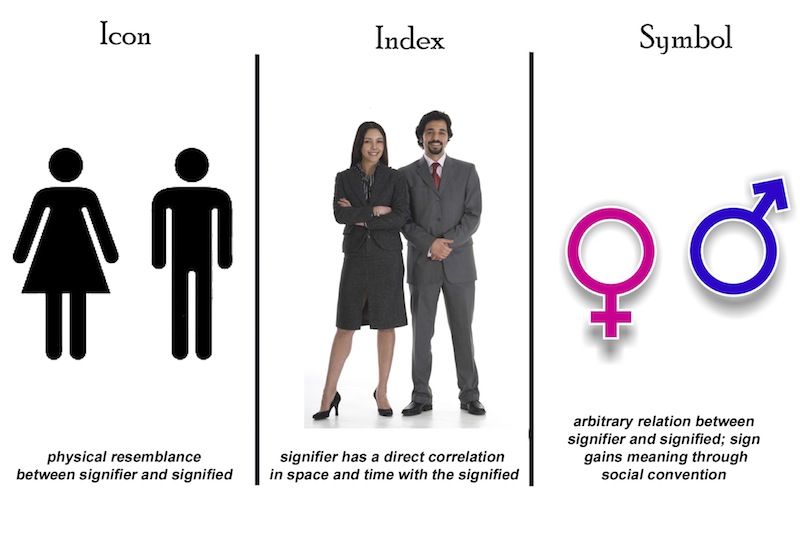 Stuart Hall
Representation
Based in neo Marxism, Hall is one of the founders of the British School of Cultural Studies.

Power consistently strives to fix meaning to support its agenda.
Individuals receive meaning, but remake it minute by minute.
Meaning is constantly changing.
Meaning cannot be fixed.

It is imperative to critically interrogate the meanings of media representations.
8
Stuart Hall‘s Cultural Studies
Stuart Hall doubts that social science can find useful answers to important questions about media influence;
For Hall the question is how does the media create support?

Cultural Studies is influenced by a Marxist interpretation of society, which is suspicious of any analysis that ignores power relationships
Cultural Studies wants to do more than interpret.  It seeks to change things
It wants to empower people who are on the margins of society

the media maintain the dominance of those already in power--the media maintain the status quo;
That mainstream media research masks the struggle for power
Hall wishes to gain public place where the voices of the masses can be heard
9
Mediated Meanings
Words and other signs have no intrinsic meaning
Words don’t mean - people mean

Hall asks, “Where do people get their meanings?”
Hall’s answer: through communication and culture--through discourse;

Culture is concerned with the production and exchange of meanings
10
Representation “Skills”
Camera Work/Lighting: “Mass Media redesign information by replacing the vantage point of the viewer within the frame provided by a cameraperson/journalist photographer.”
 Editing: Heroes are given more time and more shots.
 Music: Heroes, Major key. Villians, Minor Key.
 Casting: Actors cast to play heroes/villains are people whose appearance is encoded by our social codes.
 Heroes are socially central types who embody the dominant ideology.
 Urban Space
 Repeating
11
Intertextuality & Performativity
Meaning of images/language in texts depends on knowledge of previous 
      texts

    The meaning of intertextual links are constructed by viewers based on    
      their media knowledge

   Gender is not something we are automatically born with, it is something we    
       continually “perform”

   “Gender is the repeated stylization of the body, a set of repeated acts within 
       a highly rigid regulatory framework that congeal over time to produce the 
       appearance of substance, of a natural sort of being.” Judith Butler
12
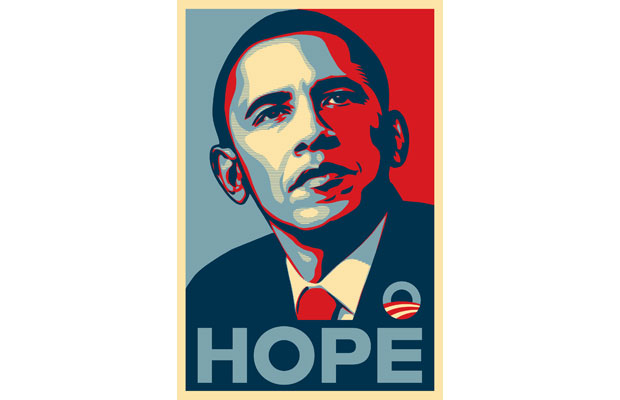 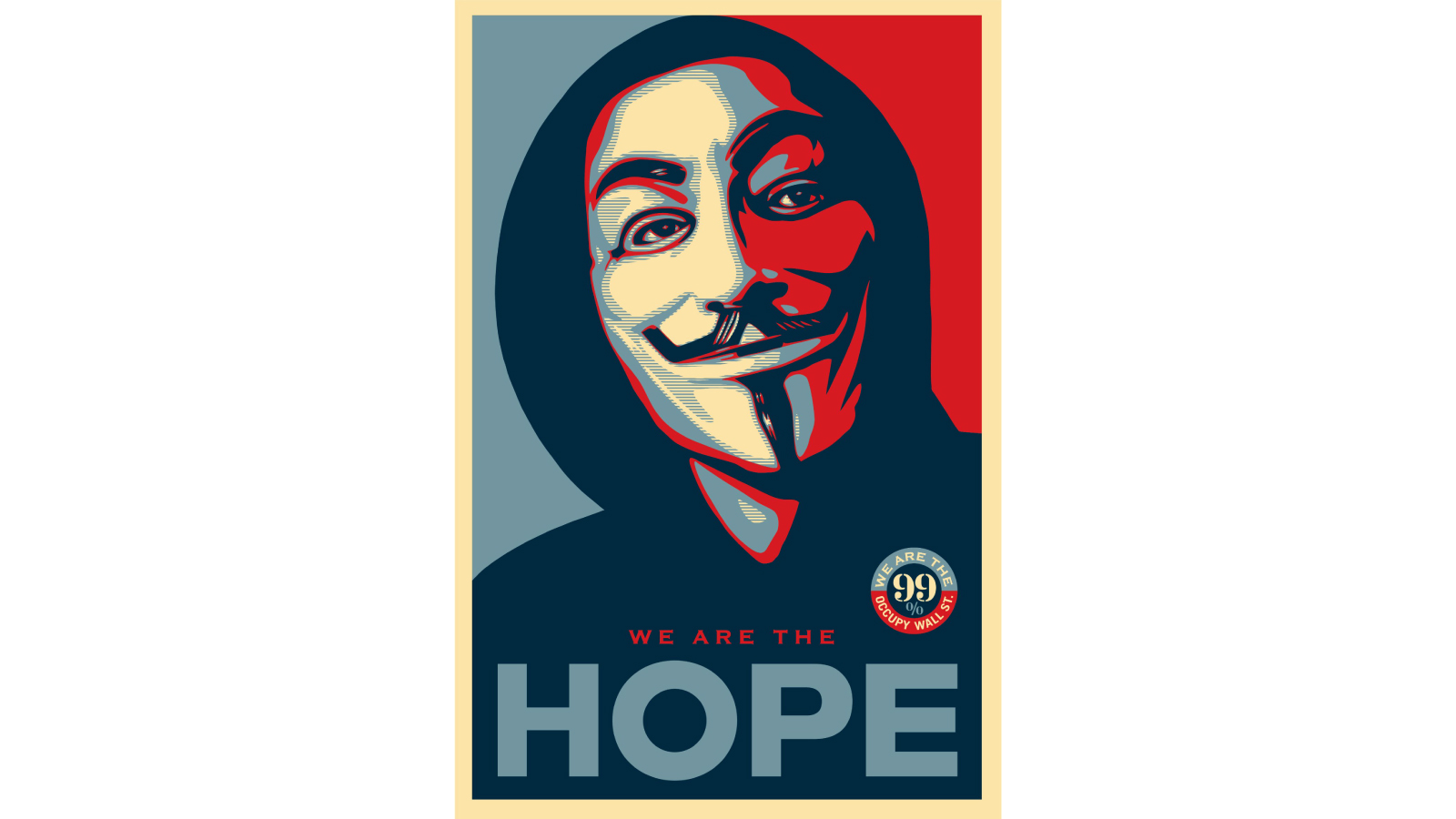 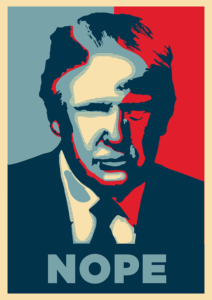 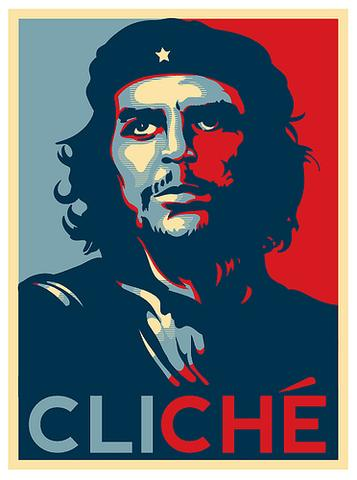 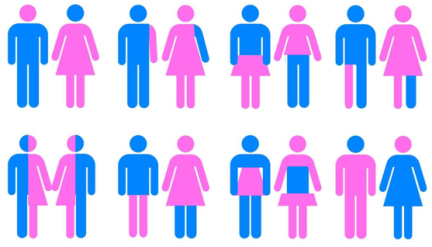 13
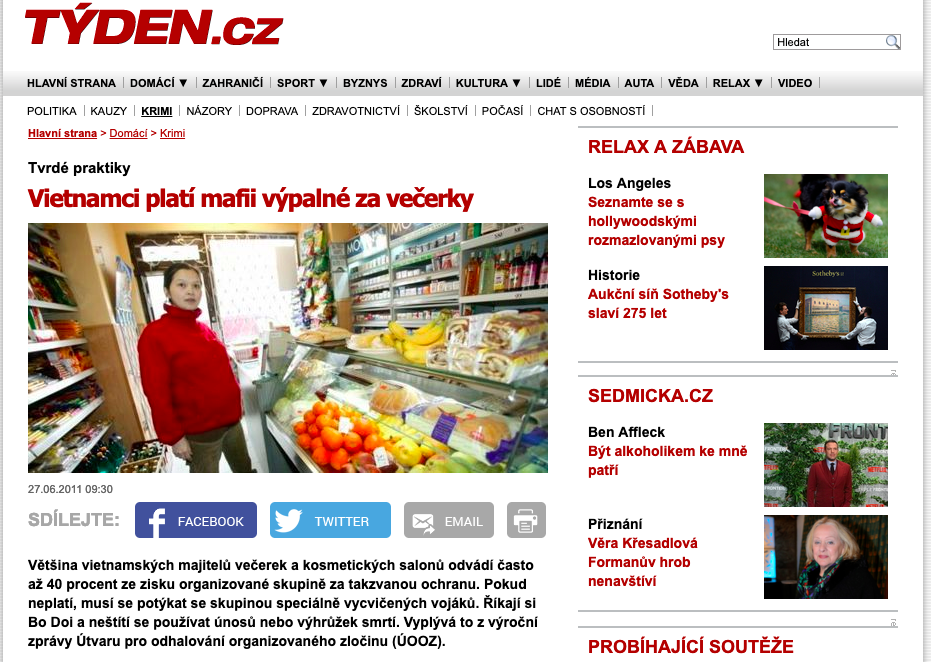 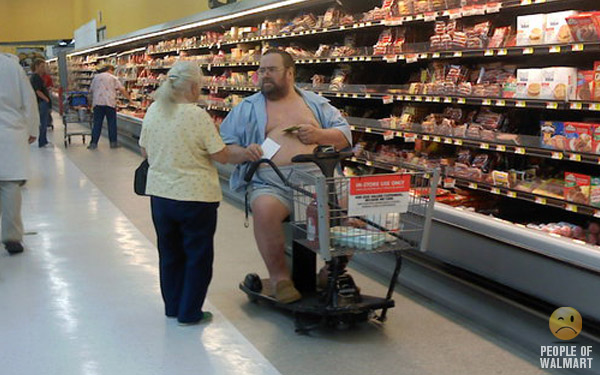 14